Baseline knowledge relevant to Nepal ICT policy
Rohan Samarajiva, Laleema Senanayake, Shazna Zuhyl
Dhulikhel, 14-17 July 2017
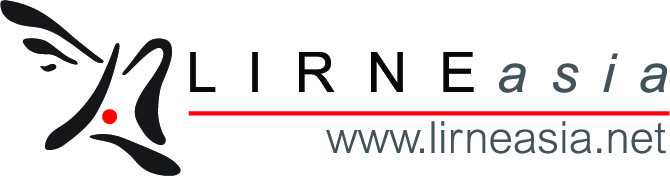 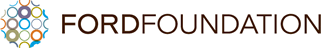 This work was carried out with the aid of a grant from the International Development Research Centre, Canada and  UKaid from the Department for International Development, UK.
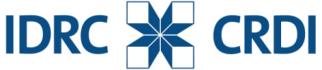 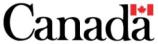 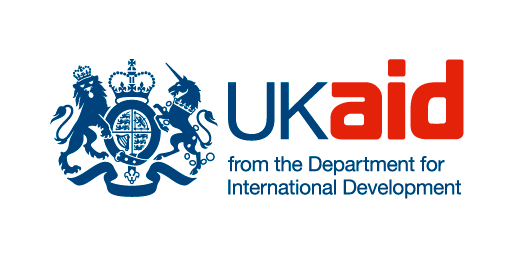 1
Objective of module
Provide you with 
Data that you can use for your assignments
Because the data are not comprehensive, the footnotes will help you get started on your own investigations
Do your own data sheet relevant to your assignment
Most importantly, the ability to critically assess the data
2
Value of comparison
3
Is connectivity increasing?
Looks impressive
But PK is in middle of pack when compared
Appropriate comparison set
Same size?
Sri Lanka? Cambodia?
Same GDP levels?
Cambodia? Myanmar?
Regional grouping?
SAARC?
Usually, one selects peers and a few aspirational comparators
Can you do better than we have?
Is there a more appropriate comparison set for your topic?
6
Basic economic-demographic data
7
Special qualities of population
8
Nepal’s disability numbers raise many questions
National census 2011 reported that 1.94 percent of the total population is living with some kind of disability, an extraordinarily low number that does not mesh with comparators
For example, Sri Lanka’s national census of 2012 reported that persons with disabilities (PWD) amounted to 8.7 percent of the population 
According to the 2014 census, Myanmar’s PWDs amounted to 4.48 percent of the population  
Different numbers are given by other sources
The National Living Standard Survey (NLSS) of Nepal 2011 reported PWDs to be 3.6 percent of population
The World Report on Disability (2011) claimed a 15 percent disability prevalence rate in Nepal
LIRNEasia’s 2017 survey will seek to shed light on the issue, though we will not be able to do what a census can do
9
Half of Nepal’s population is under 23.6 yrs of age: What does being youngest country mean for ICT policy?
10
You have to put meaning into data
Age dependency is actually a combination of two things: 
Child dependency
Elder dependency
11
How child & elder dependency changes over time: Bangladesh, 2006-2051
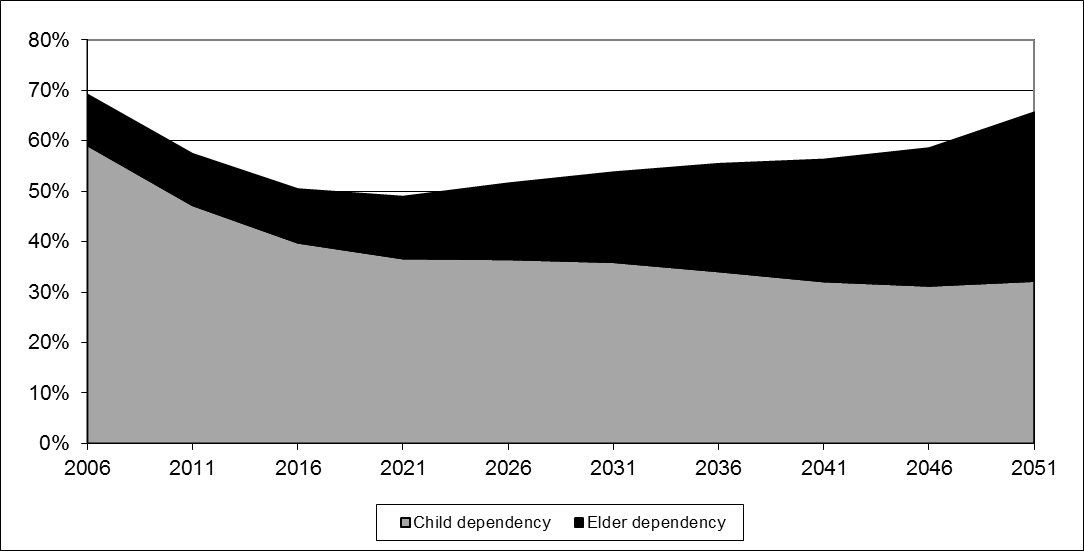 12
Does ICT policy have to be designed for aggregate dependency or child/elder dependency
What is more significant for Nepal? For Sri Lanka?
ICT policy has to be made for future, not past or present
What dependency numbers are relevant?
13
Nepal population pyramid, 2017 & 2022
14
Is it true that Nepal had full employment in 2011?  Now?
15
Always interrogate the numbers
Look at the definition used in each country
Unemployment rate is calculated using those working and looking for work as the base
16
Unpack the numbers
National unemployment figures are averages; they mask significant differences
By gender
By age cohorts
Among regions within country
By educational achievement
17
Unemployment rate for 15-24 yrs group is 4x Sri Lanka rate; for 25-29 group, it is 2x
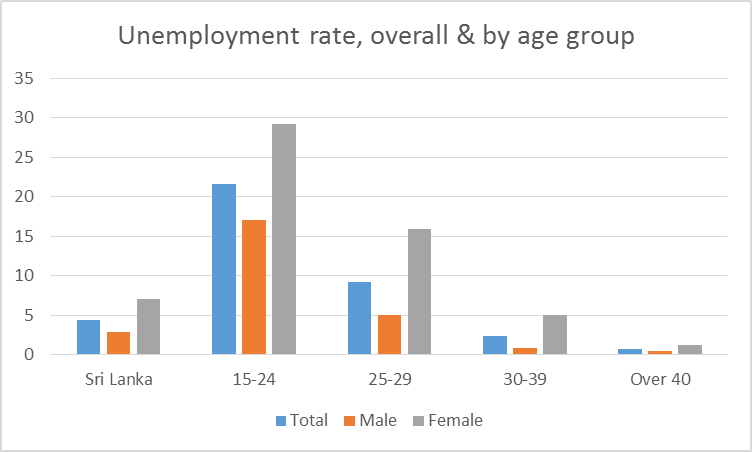 2016 Sri Lanka Labor Force Survey Annual Bulletin
18
In Sri Lanka, more education  higher unemployment
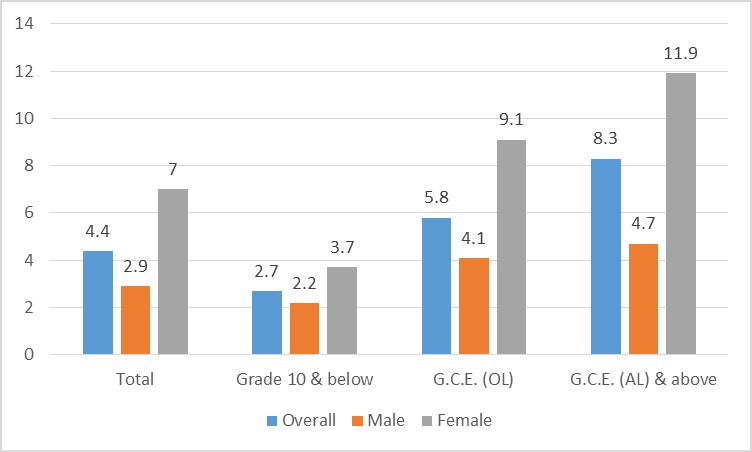 19
Bring it back to ICT policy
What is connection between unemployment and ICT?
Youth unemployment and ICT?
20
What does more than 100 SIMs/100 people mean? Is it something to be proud about?
21
Do these numbers pass smell test? Can Internet subscriptions > Facebook users > Internet users?
22
How reliable are the indicators?
Facebook users?
Internet users?
Internet subscriptions?

How does one ensure comparability?
Definitions
Time periods
23
How ITU estimates number of Internet users in absence of demand-side surveys
Internet Users = multiplier  x  Internet Subs (supply side)
Where
The multiplier = a number used to reflect that each subscription is used by more than one individual (e.g. at kiosks)
Internet subscriptions = Internet subscription of all types (speeds, technologies etc. )
Wired, wireless etc. 
Above is then cross checked with other evidence (e.g. if HH access data available, Users > HH access number must be true, etc. )
Building on foundations of sand…
Multipliers chosen at discretion of Country administrations
Perverse incentive to use higher multiplier to show high Internet penetration in country
Difficulties in counting Internet subscriptions include…
Over-counting (counting all “Internet-capable” SIMs, irrespective of use)
Under-counting (being able to only count SIMs that have subscribed to a data package; SIMs with only voice packages may use Internet, but operators cannot count; impossible for pre-paid)
General difficulty with multiple ownership (one user with fixed and many SIM connections) leading to questionable multipliers
[Speaker Notes: But there are many problems with this method. The multipliers are chosen at the discretion of the country administration. While this may be fare considering differences in family sizes and different practices in diverse nations, the problem is that there is no consistency or guidance on how to define the multiplier. This makes comparison between countries meaningless.

Then there are also other problems with counting Internet subscriptions. Oftentimes many countries report on the number of data enabled SIMs rather than subscriptions which are actually used to access the Internet. On the other hand, there can be under counting due to countries only reporting on the number of data subscriptions, but not counting all the pre-paid connections that do not have a specific data plan but are used to access the Internet. 
There are also other difficulties due to multiple SIM ownership.

So you can see there are many problems in the method of estimating the % of Internet Users.]
Difficult to find rationale for multipliers
Huge variance in Multipliers: 0.68 (Russia) to 500 (Afghanistan) in 2009
“Similar” countries with very different multipliers
Afghanistan -	2,000 fixed subscriptions; Multiplier=500
Burundi -		5,000 fixed subscriptions; Multiplier=13
…
…
…
…
…
…
…
…
Nepal has highest priced mobile data packages, though income levels lowest among comparators
27
Based on LIRNEasia research on proposed ITU ICT Price Basket Method
28
Is electricity in homes relevant to ICT access?
29
Internet readiness best understood through composite indices
30